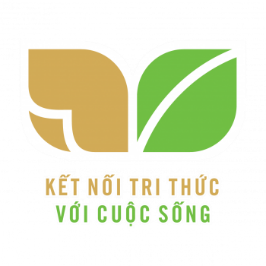 Lịch sử và địa lí
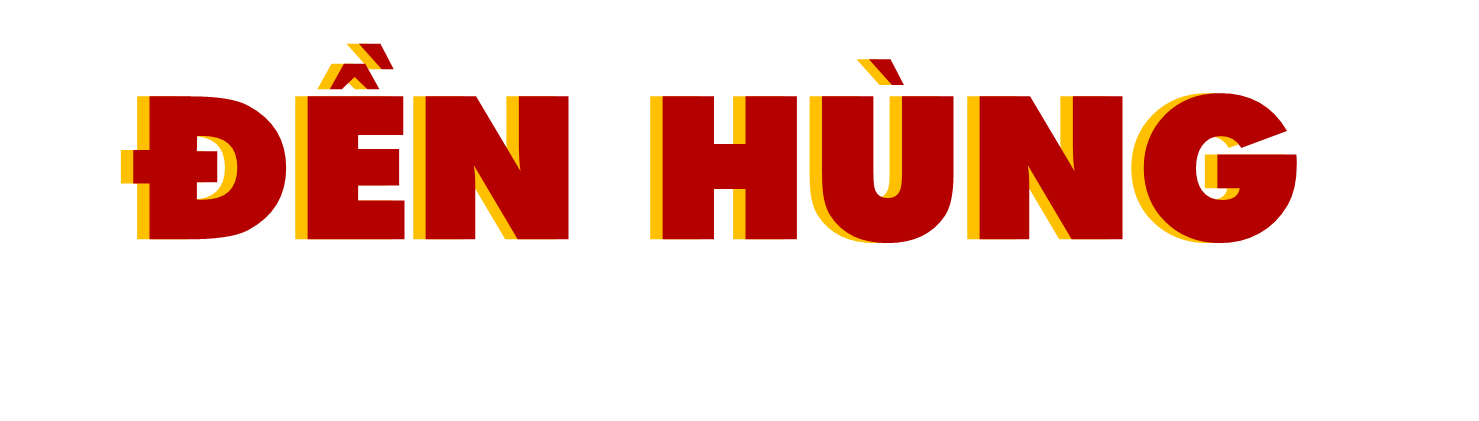 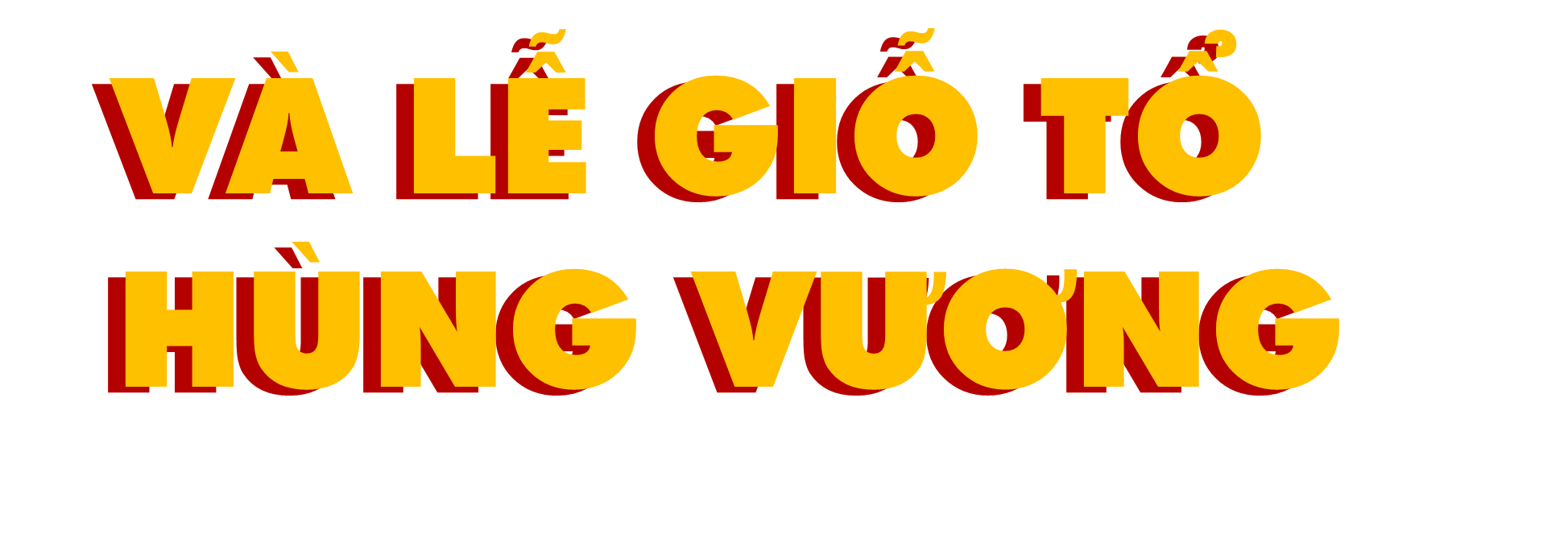 (Tiết 1)
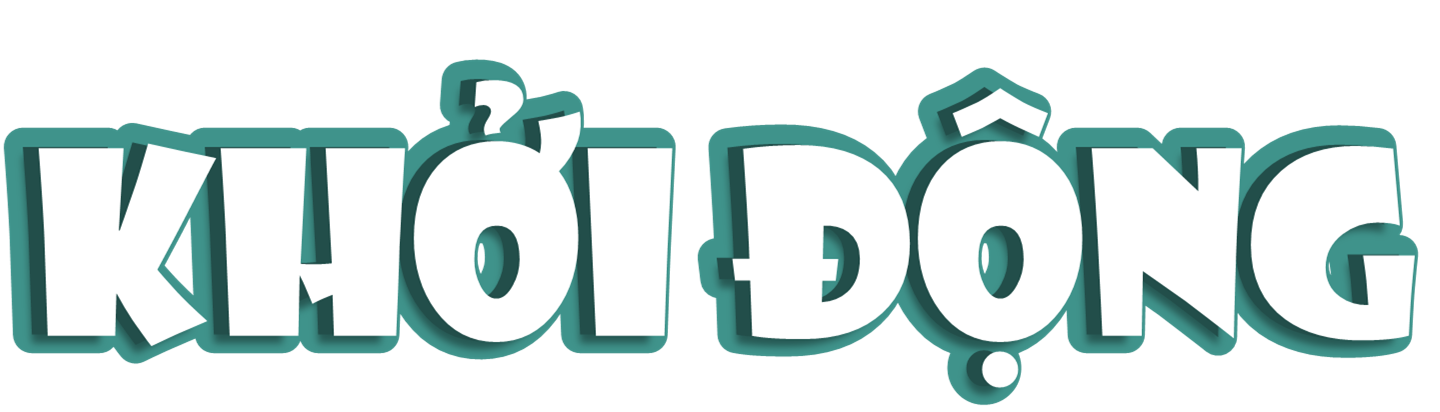 Dù ai đi ngược về xuôi
Nhớ ngày giỗ Tổ mùng Mười tháng Ba
Câu ca dao gợi cho bạn nhớ đến lễ hội nào ở nước ta?
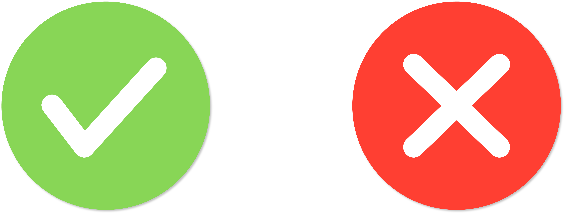 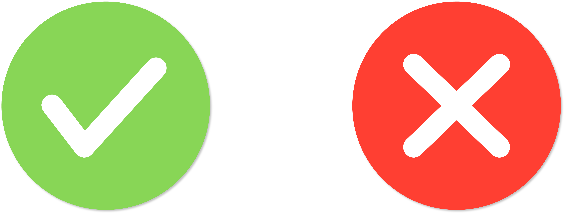 Rằm Trung Thu
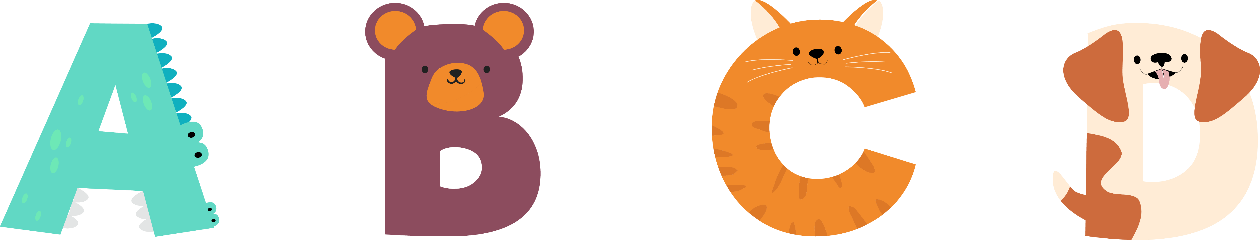 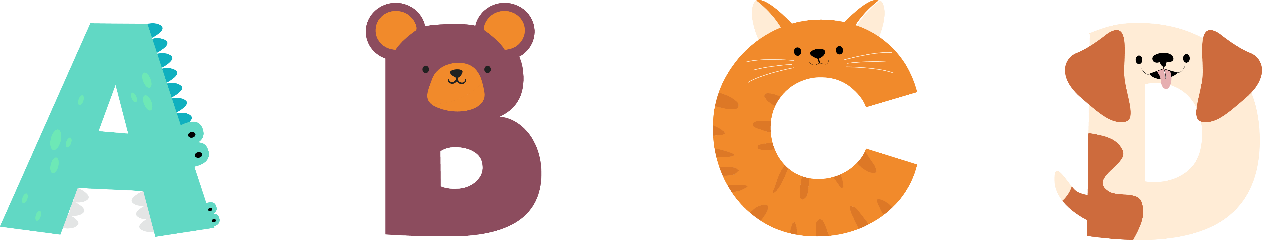 Giổ Tổ Hùng Vương
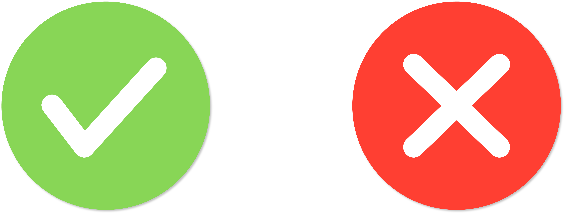 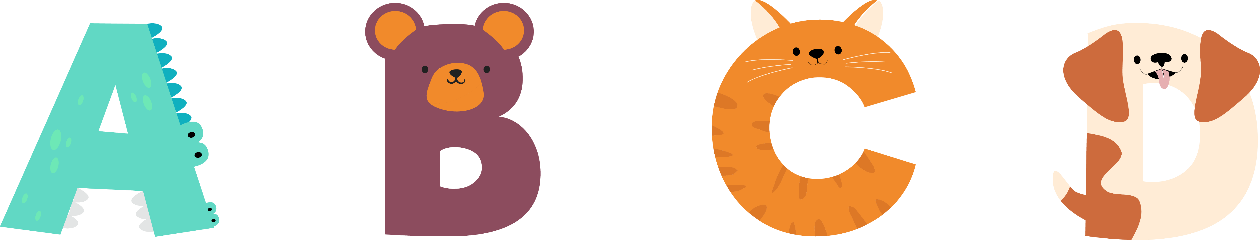 Hội Chùa Hương
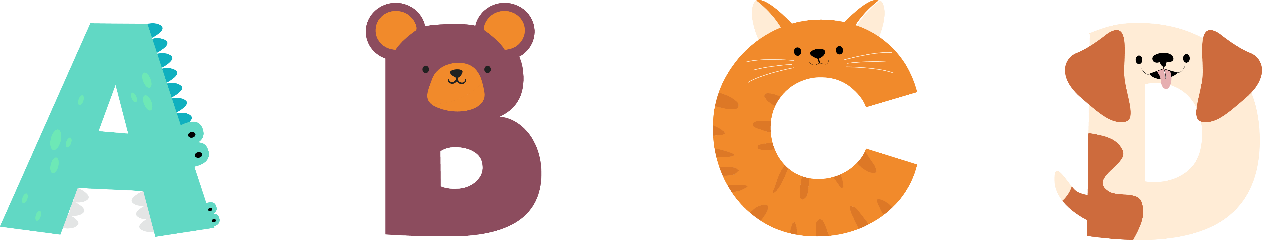 Hội đua thuyền
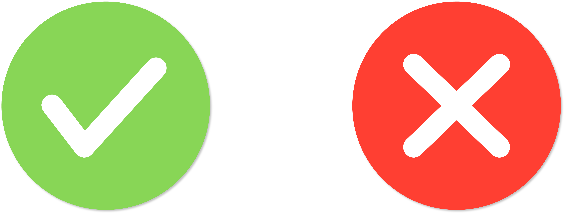 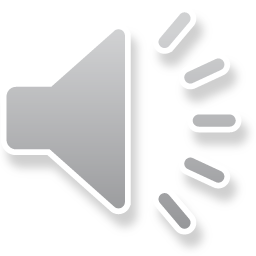 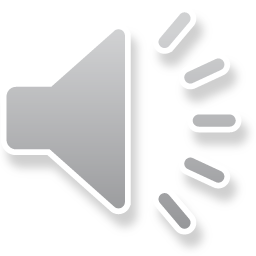 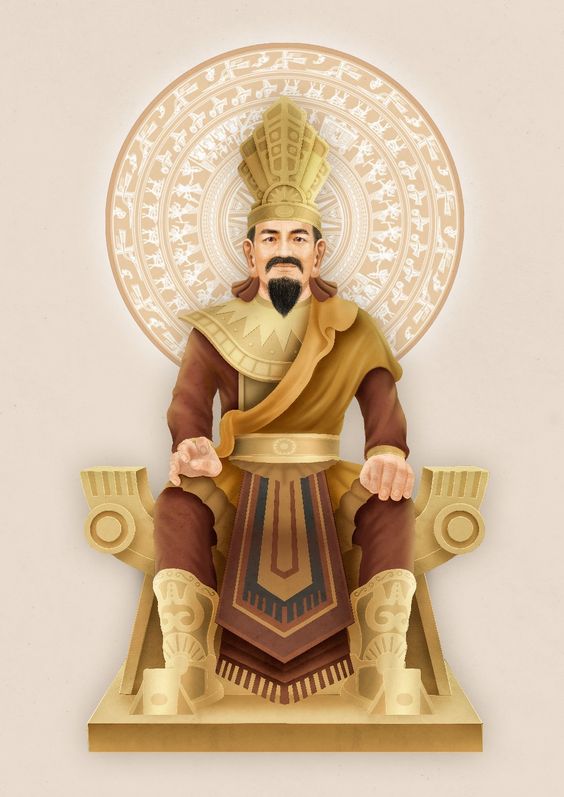 Em biết gì về nhân vật Vua Hùng?
Lịch sử và địa lí
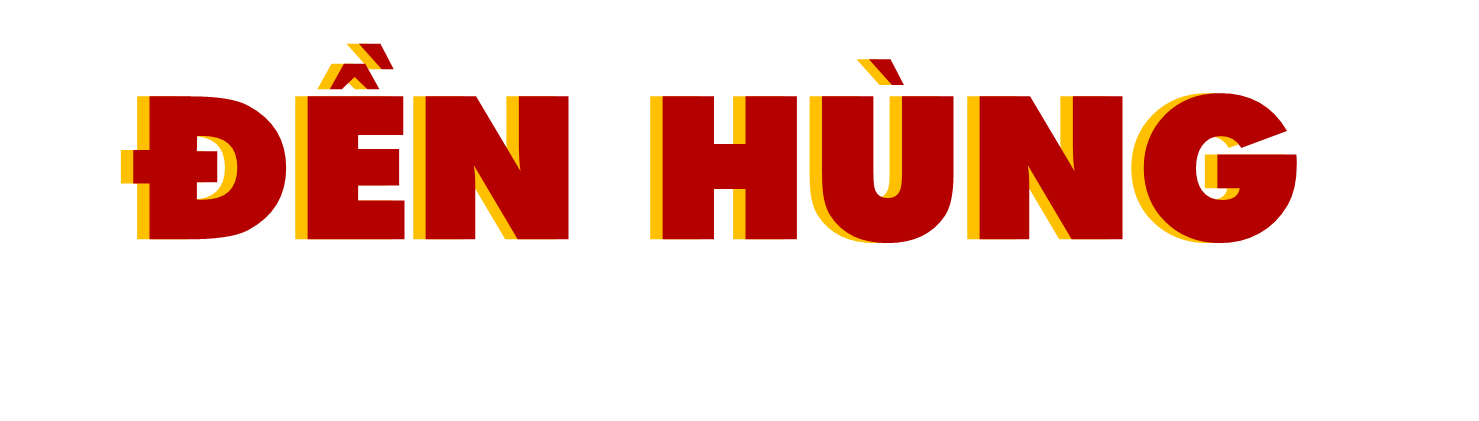 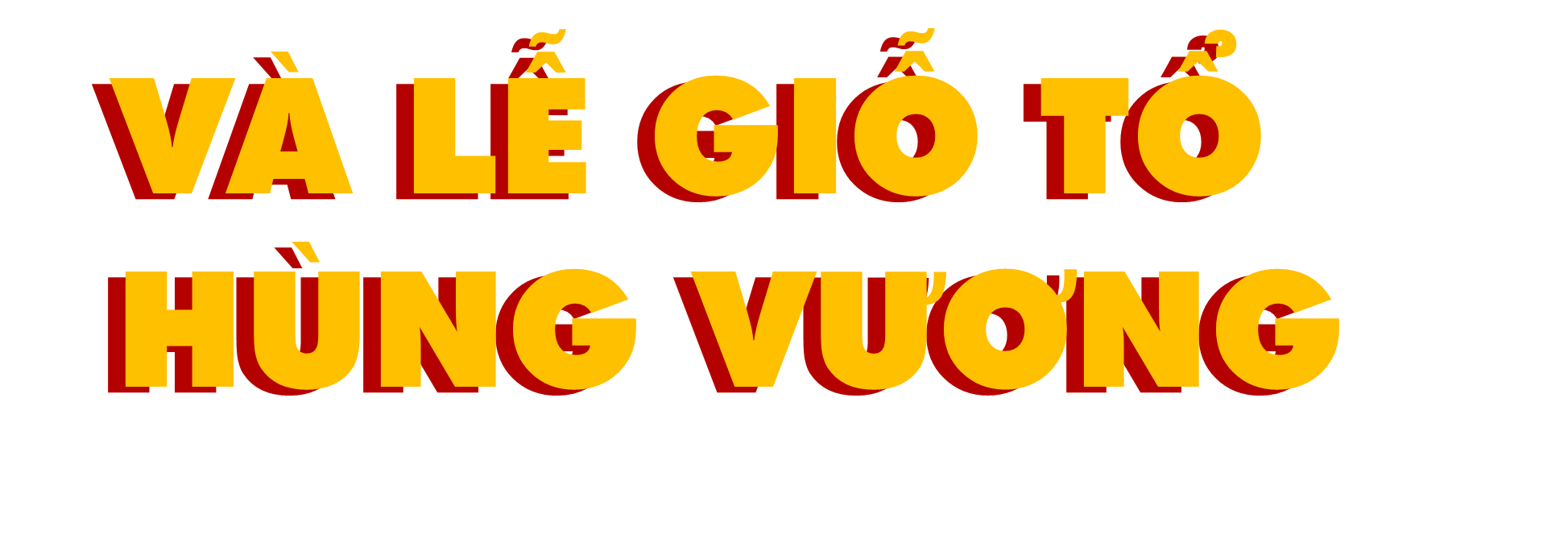 (Tiết 1)
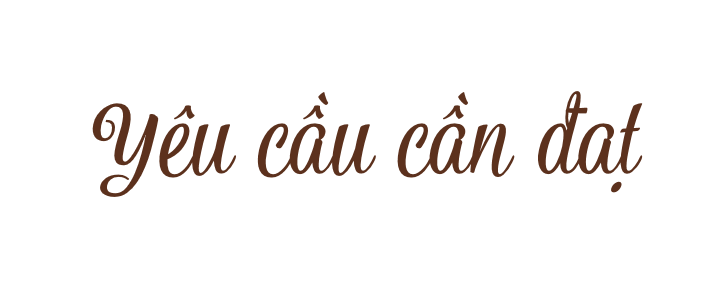 * Năng lực đặc thù:
- Xác định được vị trí của khu di tích Đền Hùng; đọc được sơ đồ và giới thiệu được một số công trình kiến trúc chính trong quần thể khu di tích Đền Hùng; biết được thời gian, địa điểm tổ chức lễ giỗ Tổ Hùng Vương hiện nay.
- Trình bày được những nét sơ lược về lễ giỗ Tổ Hùng Vương.
- Thể hiện được niềm tự hào về truyền thống dân tộc qua lễ giỗ Tổ Hùng Vương.
* Năng lực chung: Năng lực tư duy, giải quyết vấn đề, giao tiếp hợp tác, tìm tòi, khám phá
* Phẩm chất: Yêu nước, nhân ái, chăm chỉ, trách nhiệm.
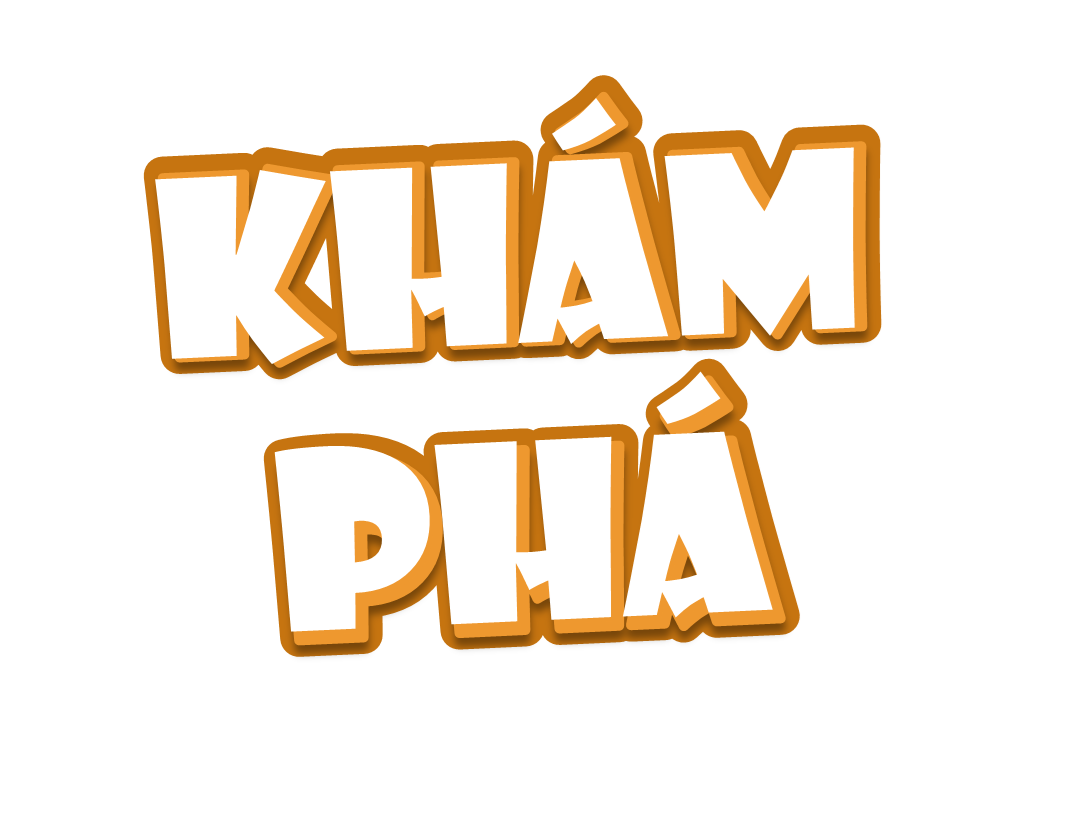 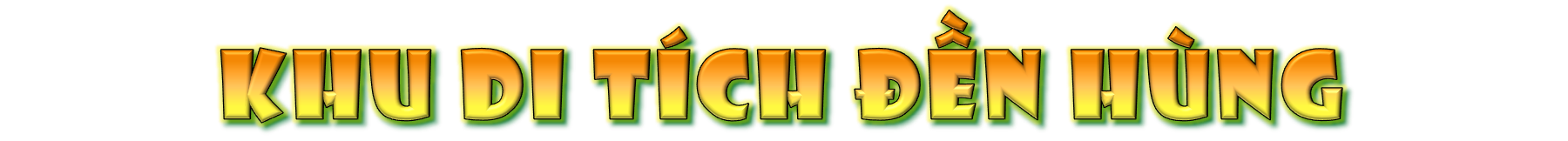 Xác định vị trí của khu di tích Đền Hùng trên lược đồ hình 1.
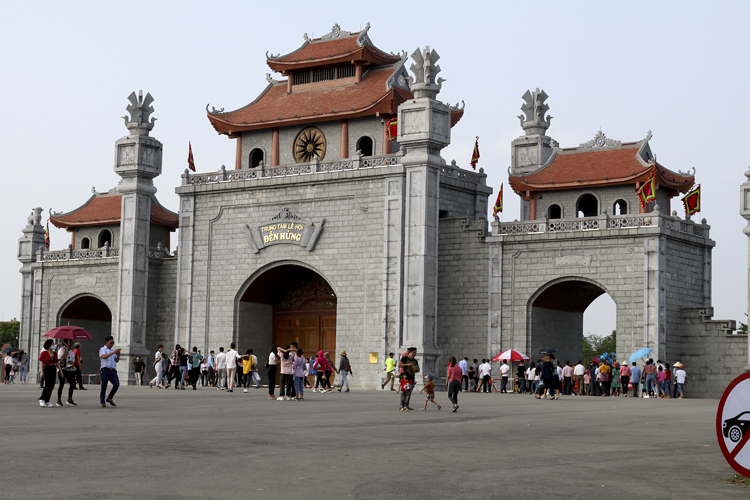 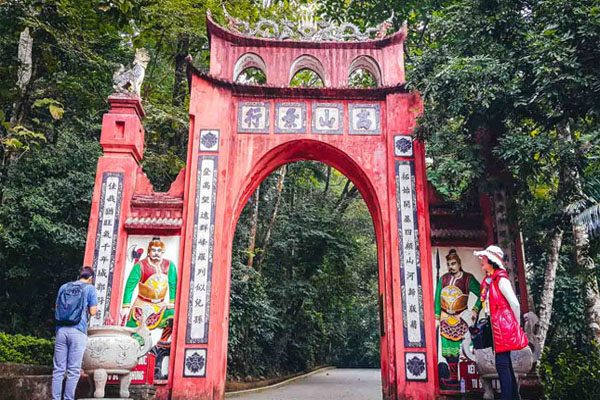 Đọc thông tin và quan sát hình 1
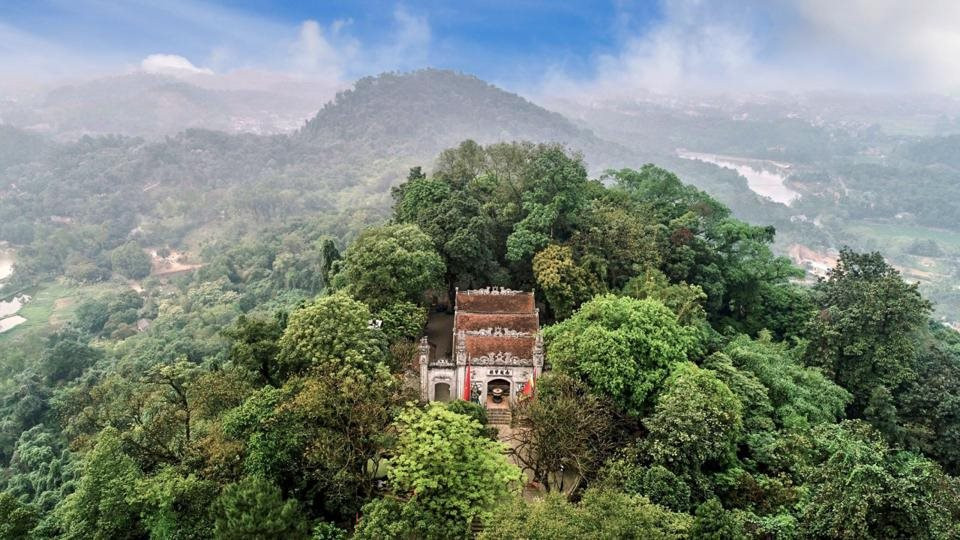 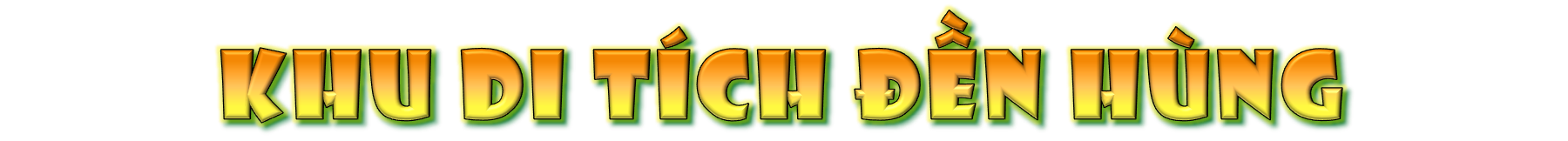 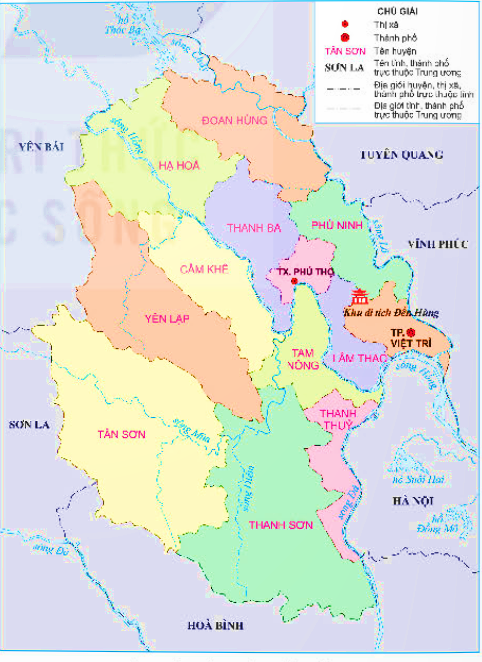 Khu di tích Đền Hùng chủ yếu thuộc thành phố Việt Trì, tỉnh Phú Thọ
Nơi đây là trung tâm của vùng đất mà các vua Hùng lập nên nhà nước đấu tiên của người Việt
Lược đồ hành chính tỉnh Phú Thọ
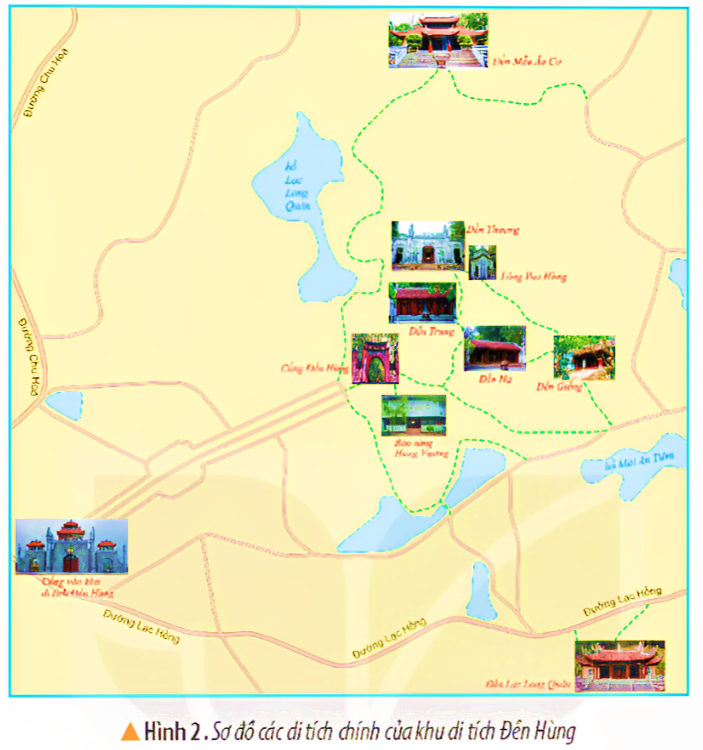 Đọc thông tin và quan sát hình 2
Kể tên và xác định vị trí một số công trình kiến trúc chính trong khu di tích Đền Hùng trên sơ đồ hình 2.
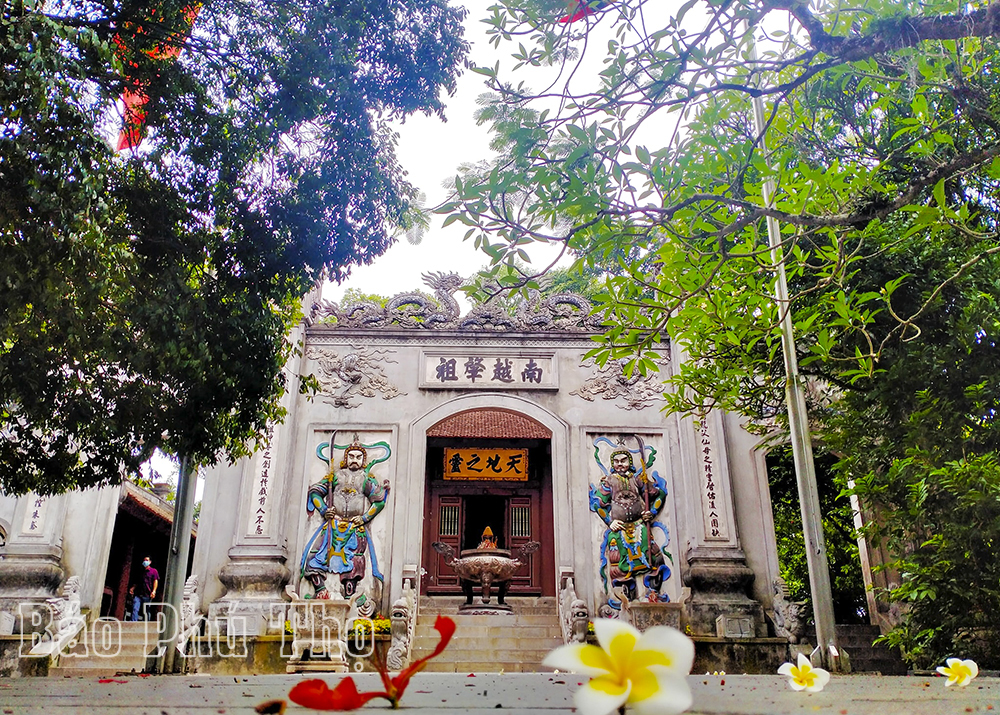 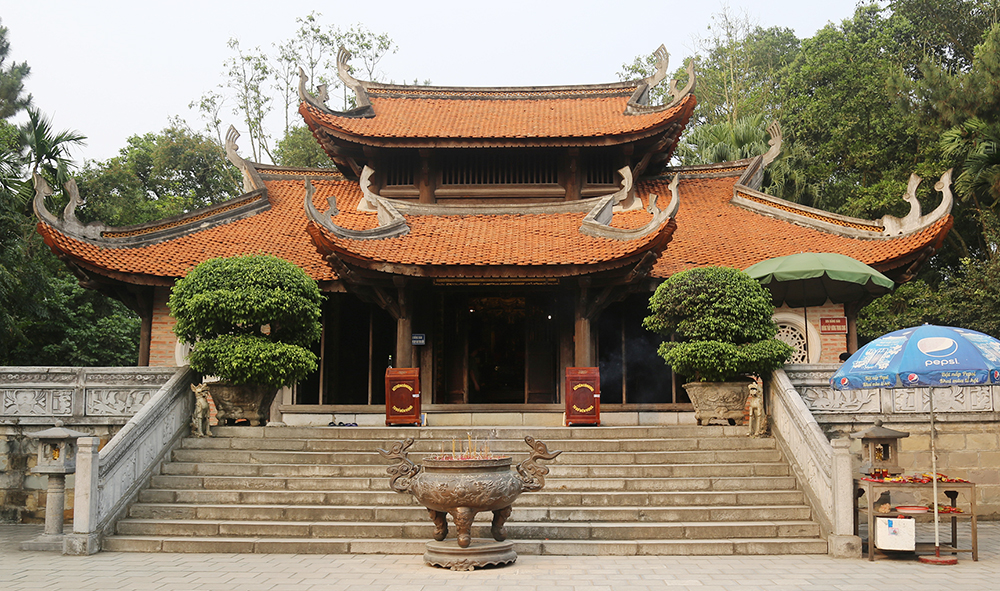 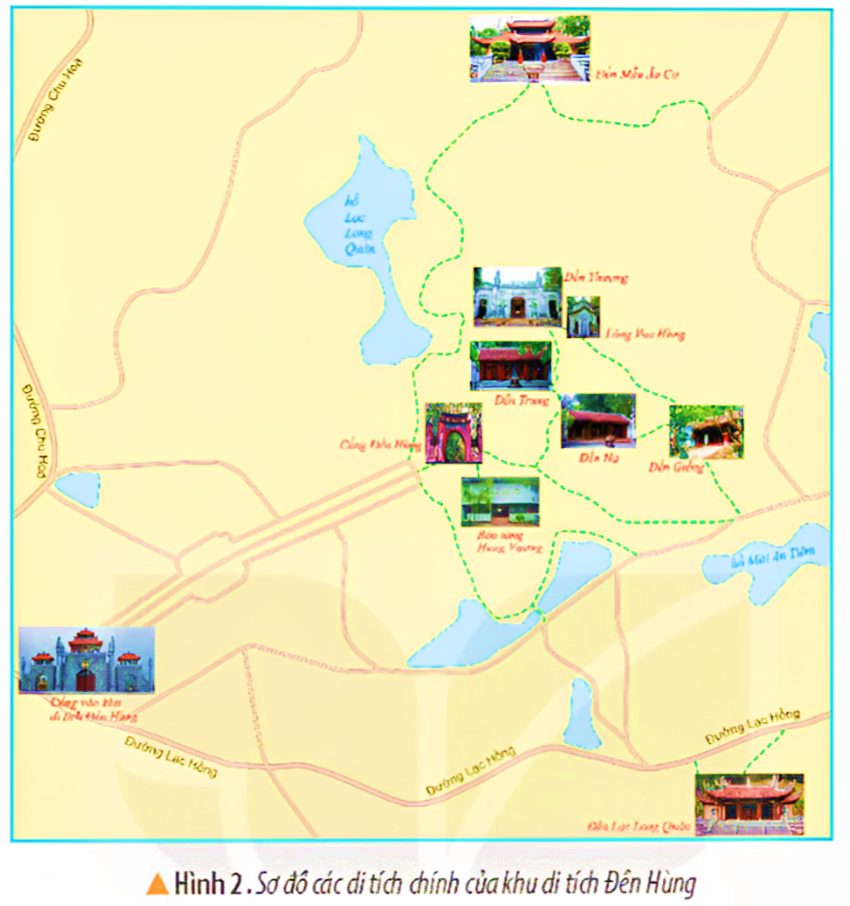 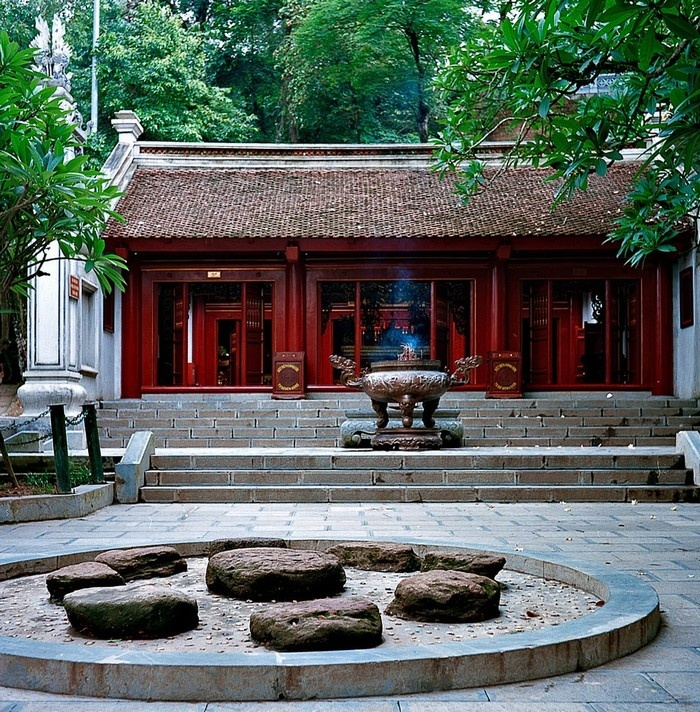 Đền Mẫu Âu Cơ
Đền Thượng
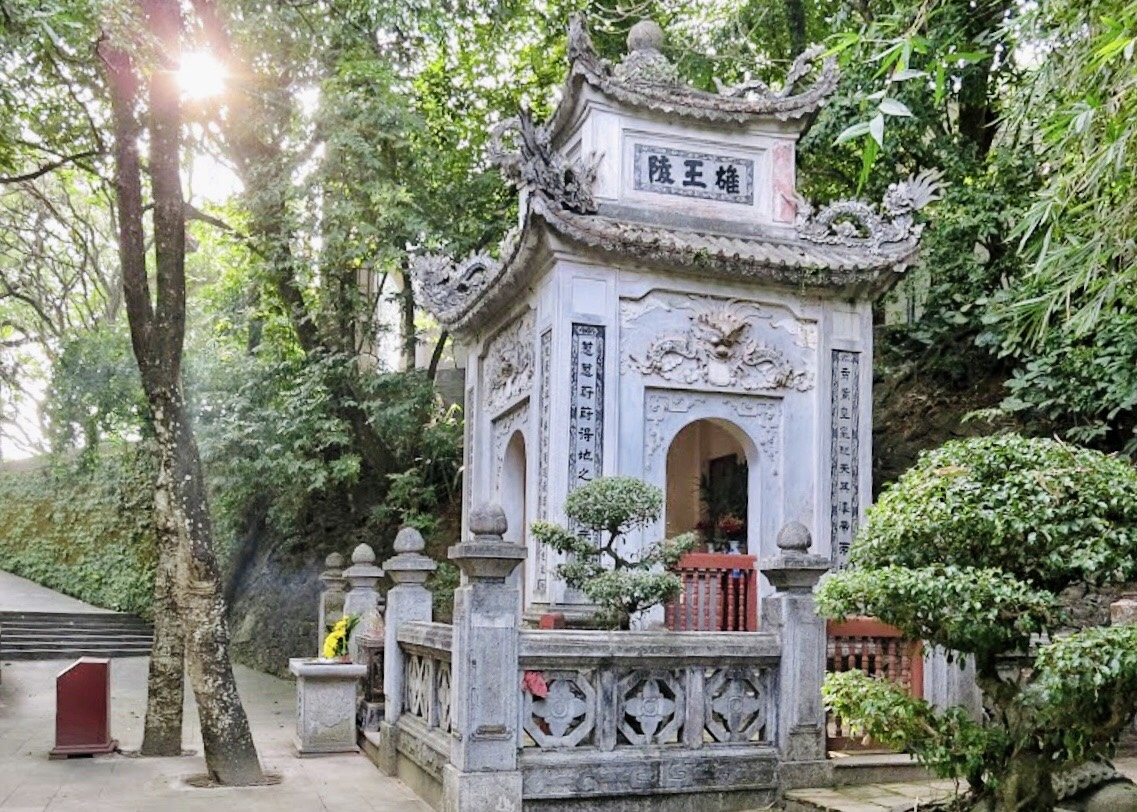 Đền Trung
Lăng Vua Hùng
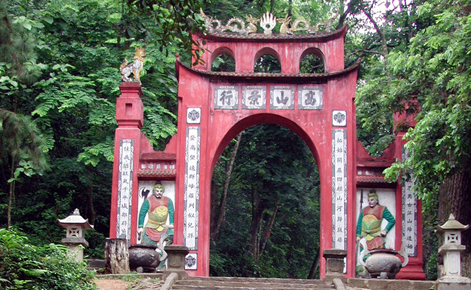 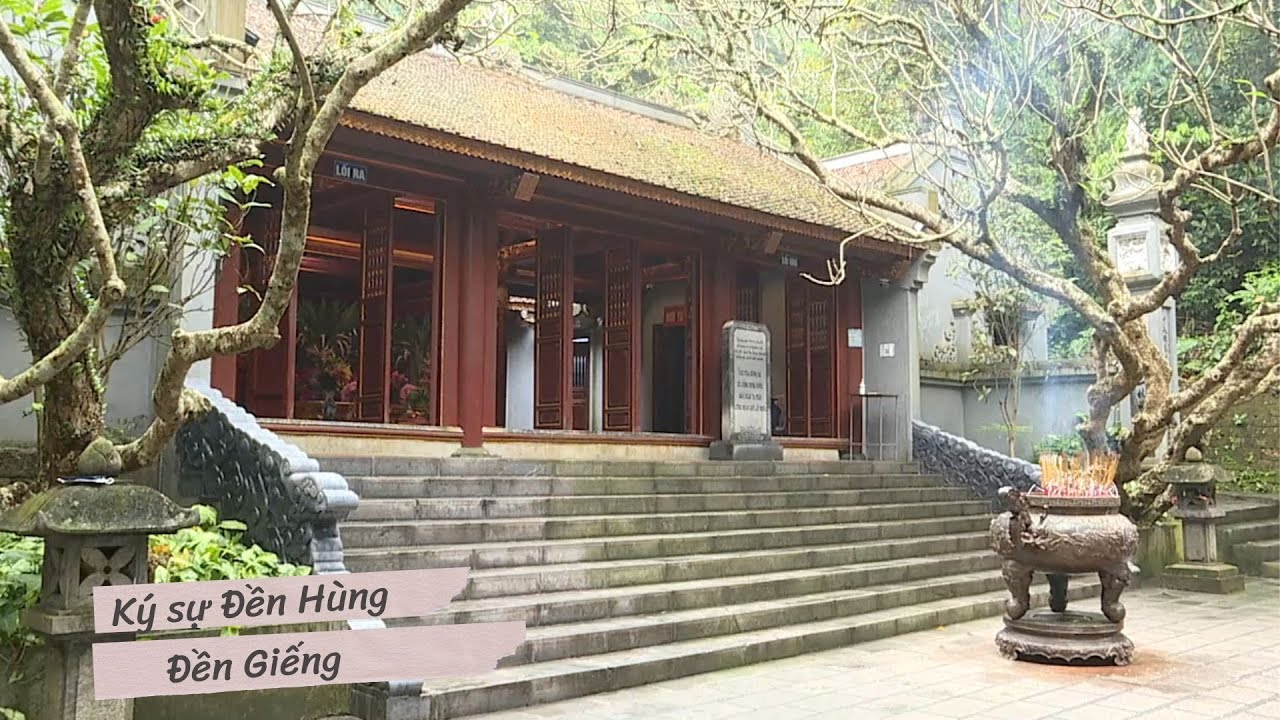 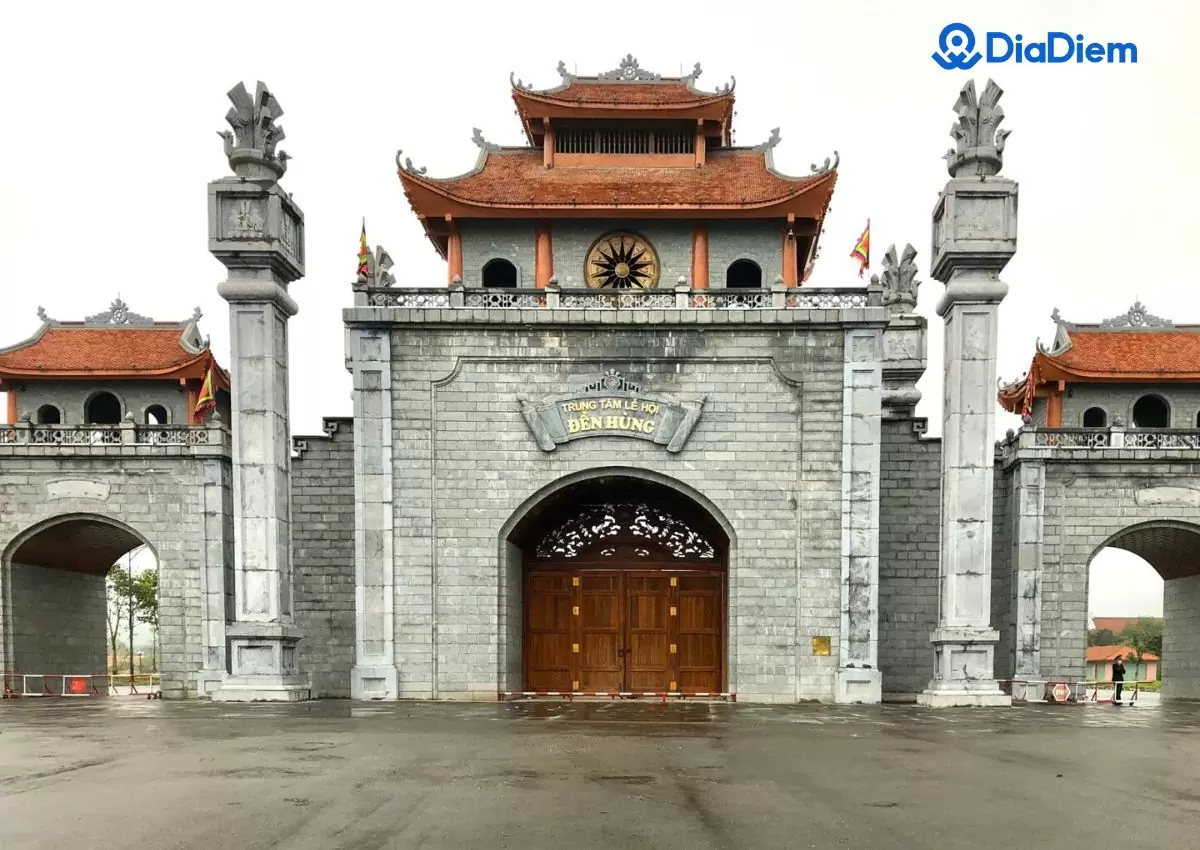 Đền Giếng
Cổng Đền Hùng
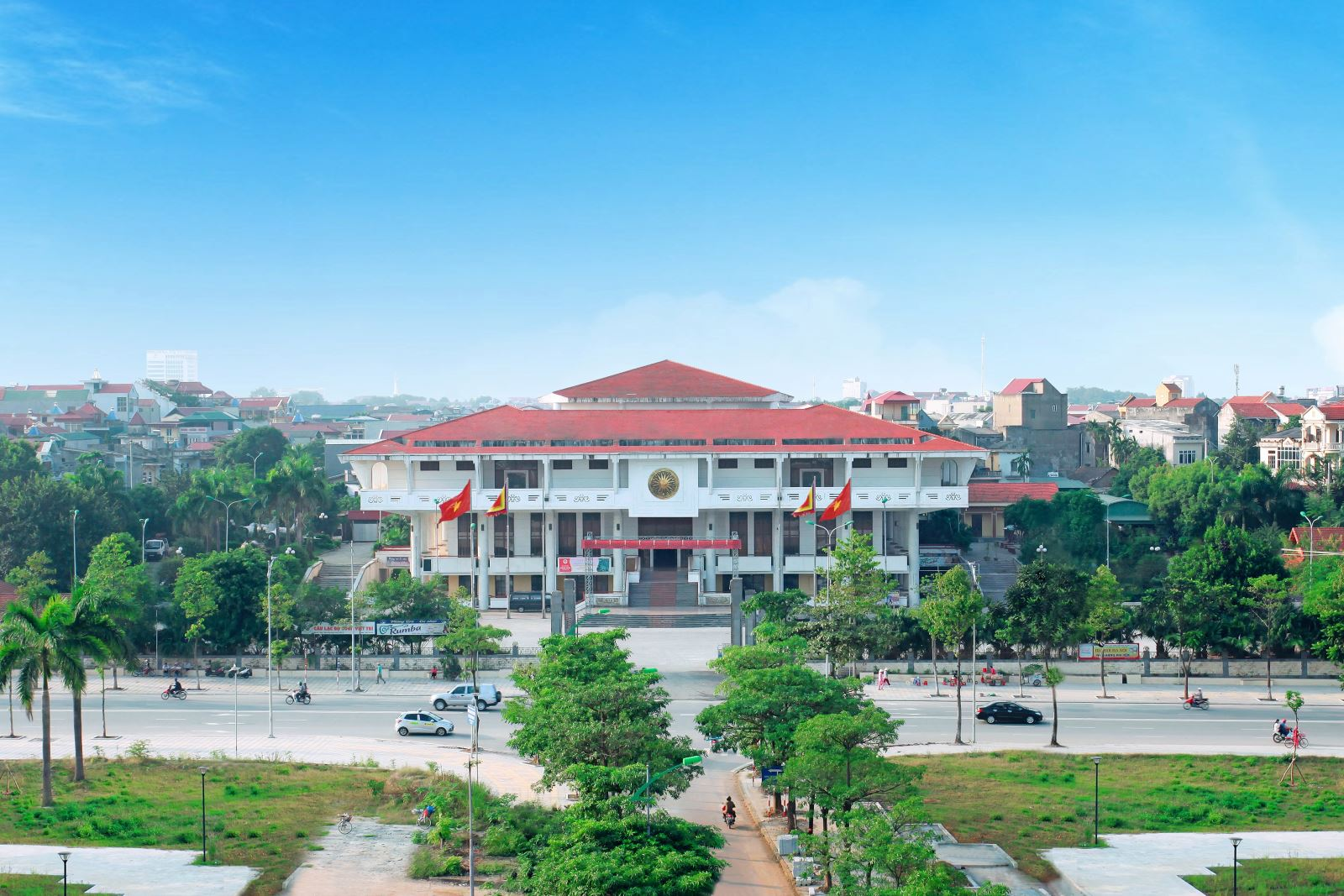 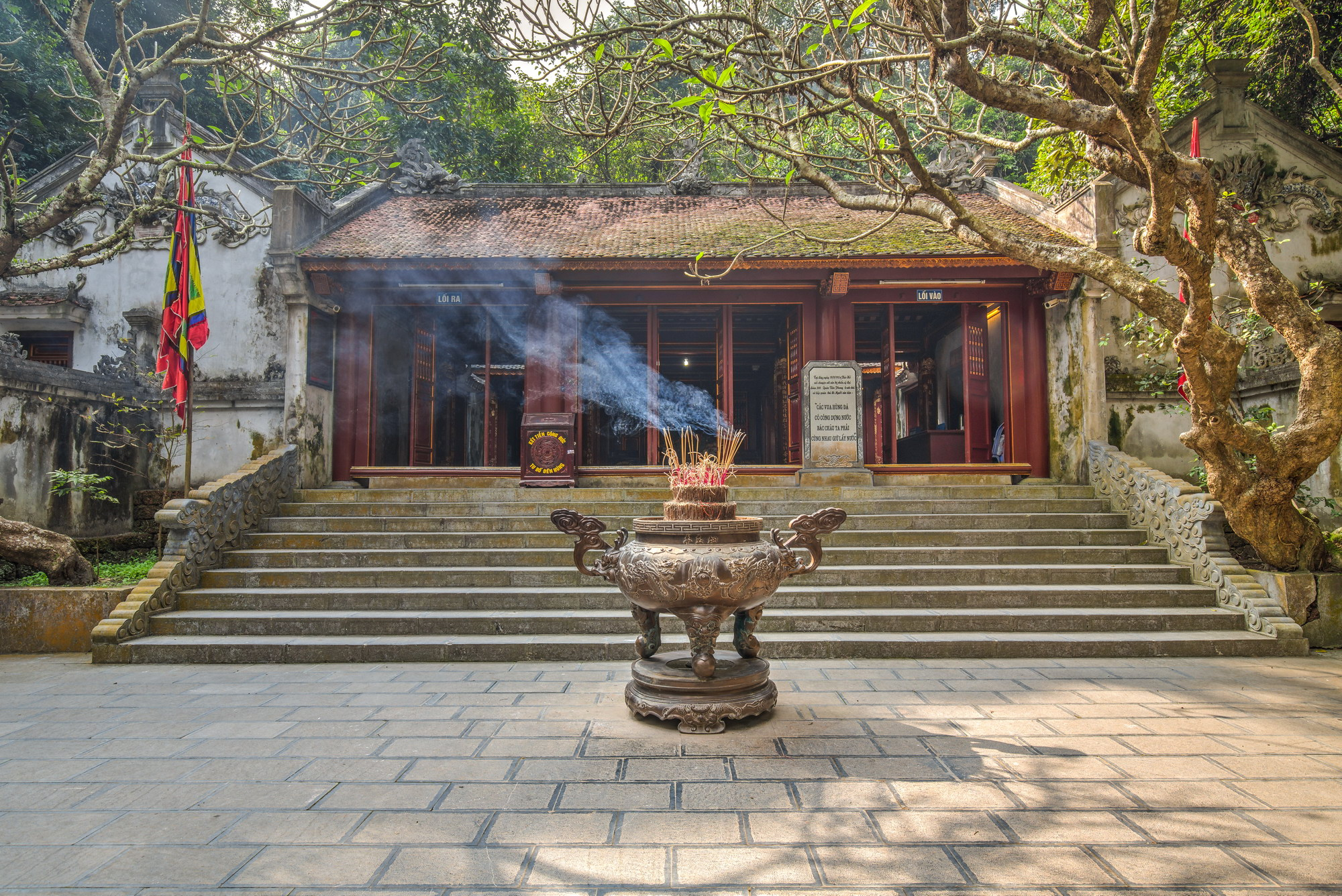 Bảo Tàng Hùng Vương
Đền Hạ
Cổng vào khu di tích Đền Hùng
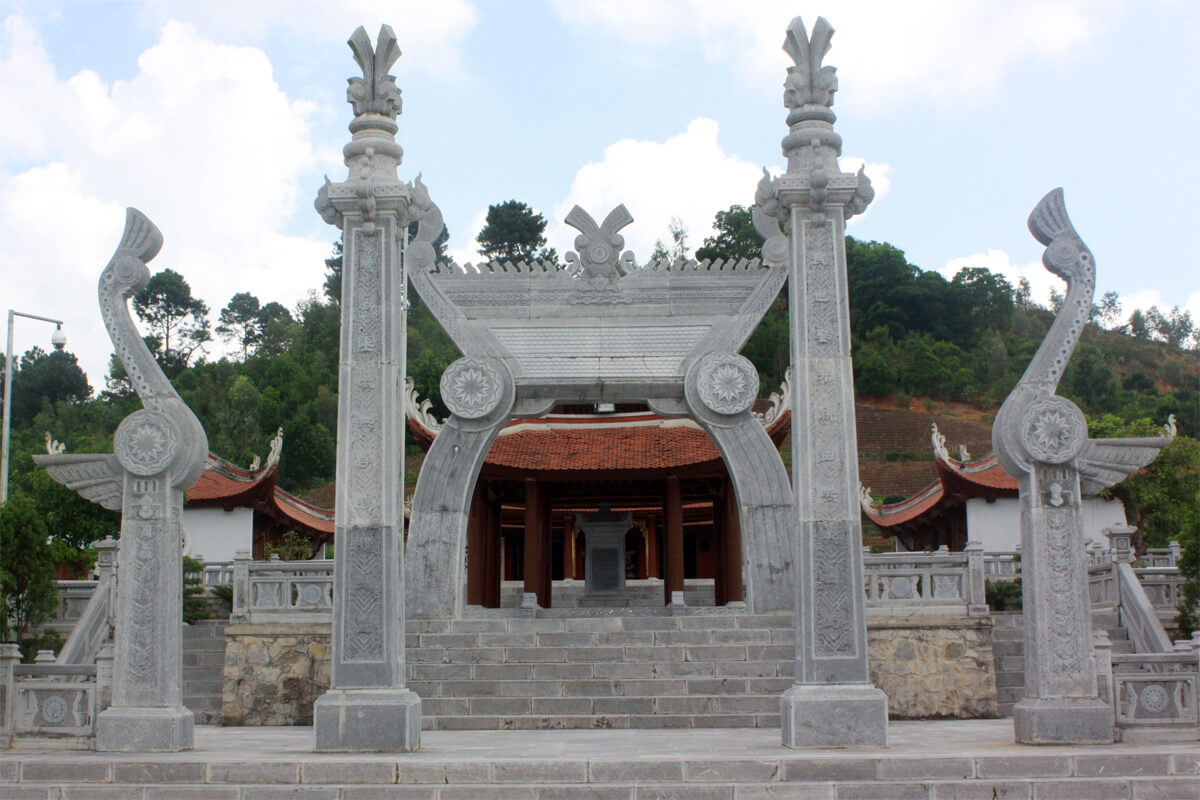 Đền Lạc Long Quân
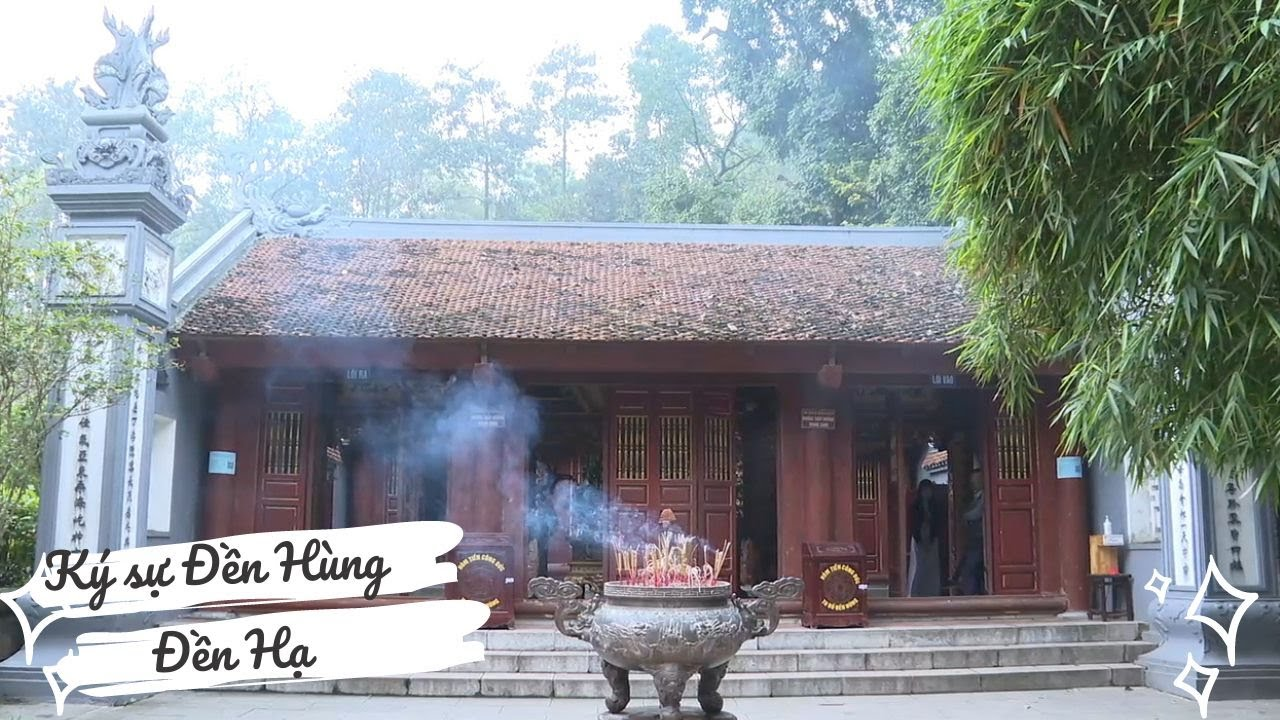 Đền Hạ - Tương truyền đây là nơi mẹ Âu Cơ sinh ra bọc trăm trứng, sau nở thành 100 người con, nguồn gốc “đồng bào” bắt nguồn từ đây.
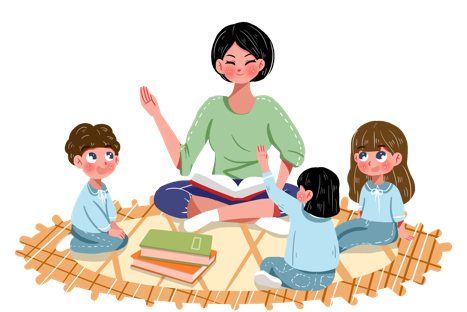 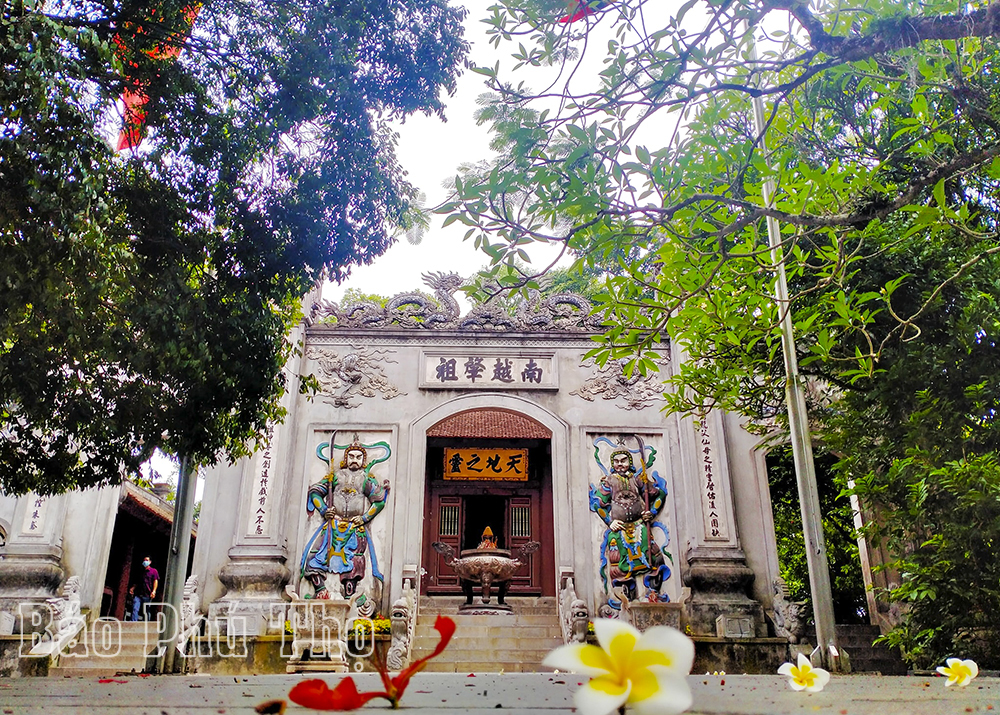 Đến Thượng – Nơi các Vua Hùng tiến hành các nghi lễ cầu mưa thuận gió hòa, mùa màng tươi tốt.
Cửa đền có chữ: 
“Nam Việt triệu tổ”.
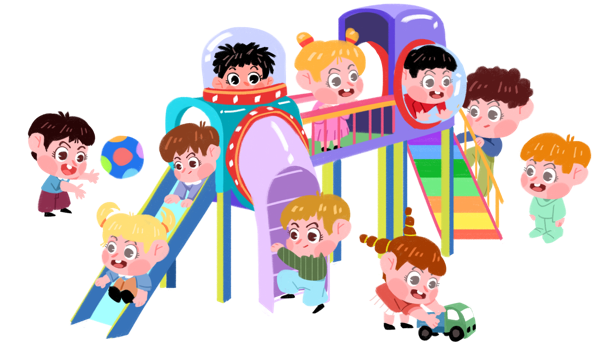 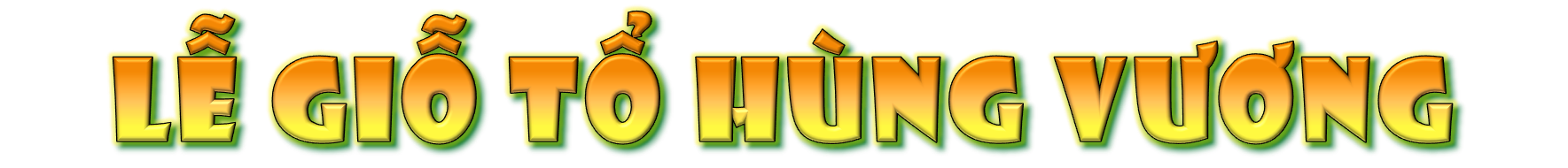 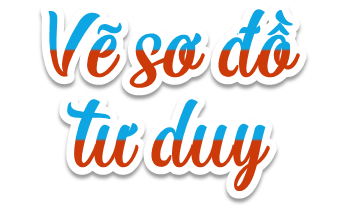 Các nhóm hãy quan sát hình 3 kết hợp đọc thông tin mục 2. 
Thực hiện nhiệm vụ:
1. Cho biết thời gian và địa điểm tổ chức lễ giỗ Tổ Hùng Vương.
2. Giới thiệu sơ lược về lễ giỗ Tổ Hùng Vương và nêu ý nghĩa 
của ngày giỗ Tổ.
Thời gian và địa điểm tổ chức lễ giỗ Tổ Hùng Vương
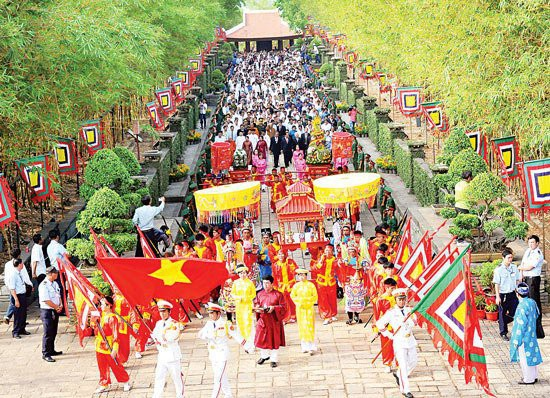 Lễ giổ Tổ Hùng Vương được tổ chức vào ngày mùng 10 tháng 3 âm lịch hàng năm
Ngày Giỗ Tổ Hùng Vương - Lễ hội Đền Hùng tổ chức tại Đền Hùng, thành phố Việt Trì, tỉnh Phú Thọ.
Lễ giỗ Tổ Hùng Vương là ngày lễ lớn của dân tộc (vào ngày này, người lao động, HS, sinh viên, cán bộ, công chức,... cả nước được nghỉ).
Sơ lược về lễ giỗ Tổ Hùng Vương
Nghi lễ rước kiệu về Đền Hùng là một trong những nghi lễ truyền thống nằm trong chương trình Giỗ Tổ Hùng Vương - Lễ hội Đền Hùng hàng năm và được duy trì và bảo tồn từ lâu đời, qua đó tôn vinh giá trị Tín ngưỡng thờ cúng Hùng Vương ở Phú Thọ đã được UNESCO công nhận là Di sản Văn hóa phi vật thể đại diện của nhân loại.
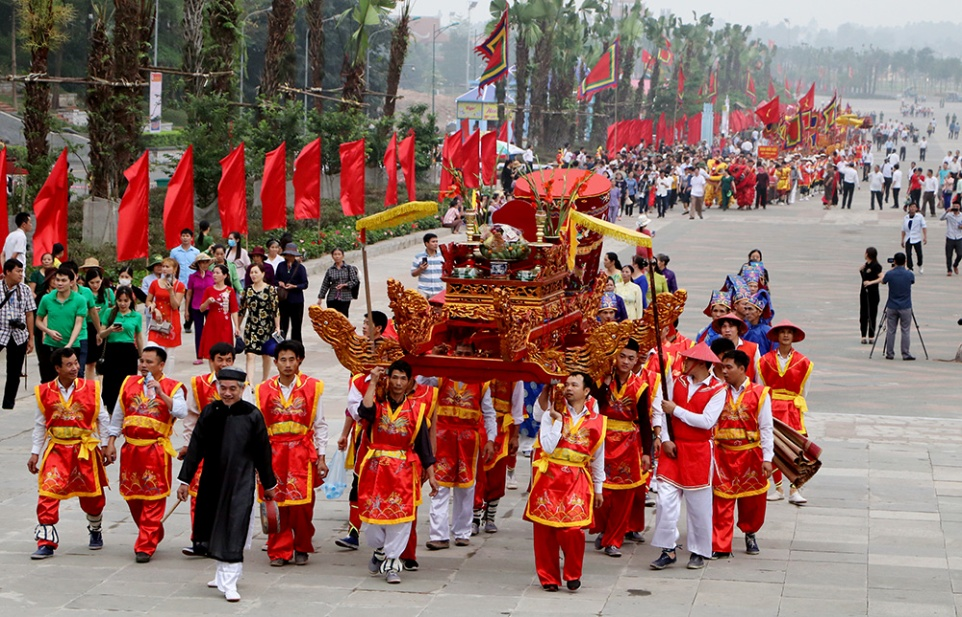 Nghi lễ rước kiệu về Đền Hùng
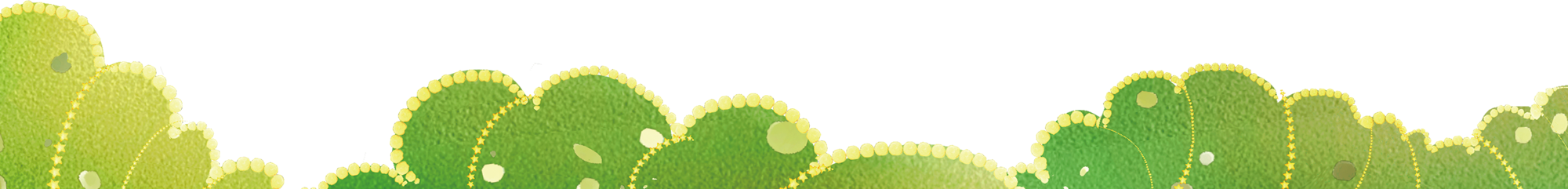 Sơ lược về lễ giỗ Tổ Hùng Vương
Đây là một trong những hoạt động văn hóa đặc sắc, thể hiện truyền thống “uống nước nhớ nguồn” của dân tộc ta. Hội thi gói, nấu bánh chưng, giã bánh giầy nhằm tái hiện cuộc thi làm các lễ vật dâng cúng tổ tiên có từ thời Hùng Vương dựng nước. Thông qua hội thi nhằm khơi dậy niềm tự hào về lịch sử, thể hiện lòng hiếu kính tổ tiên, cha mẹ và tinh thần đại đoàn kết.
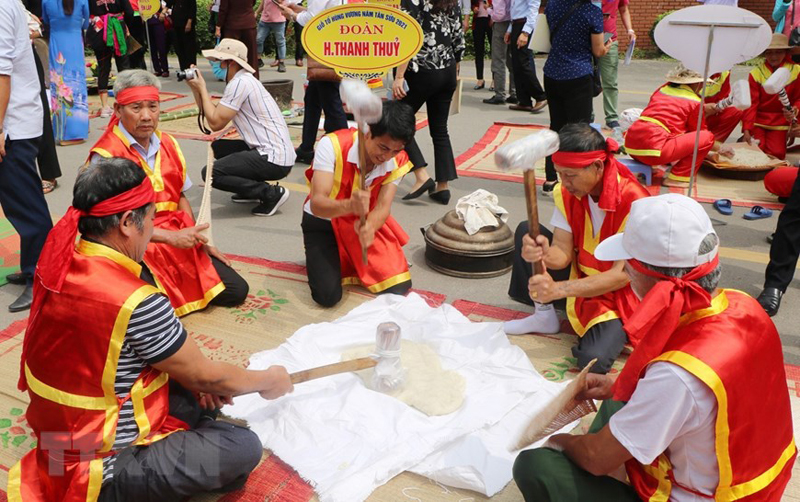 Thi giã bánh giầy
Ý nghĩa của ngày lễ giỗ Tổ Hùng Vương
Giỗ Tổ Hùng Vương là một lễ hội lớn nhằm tưởng nhớ và tỏ lòng biết ơn công lao lập nước của các vua Hùng, những vị vua đầu tiên của dân tộc
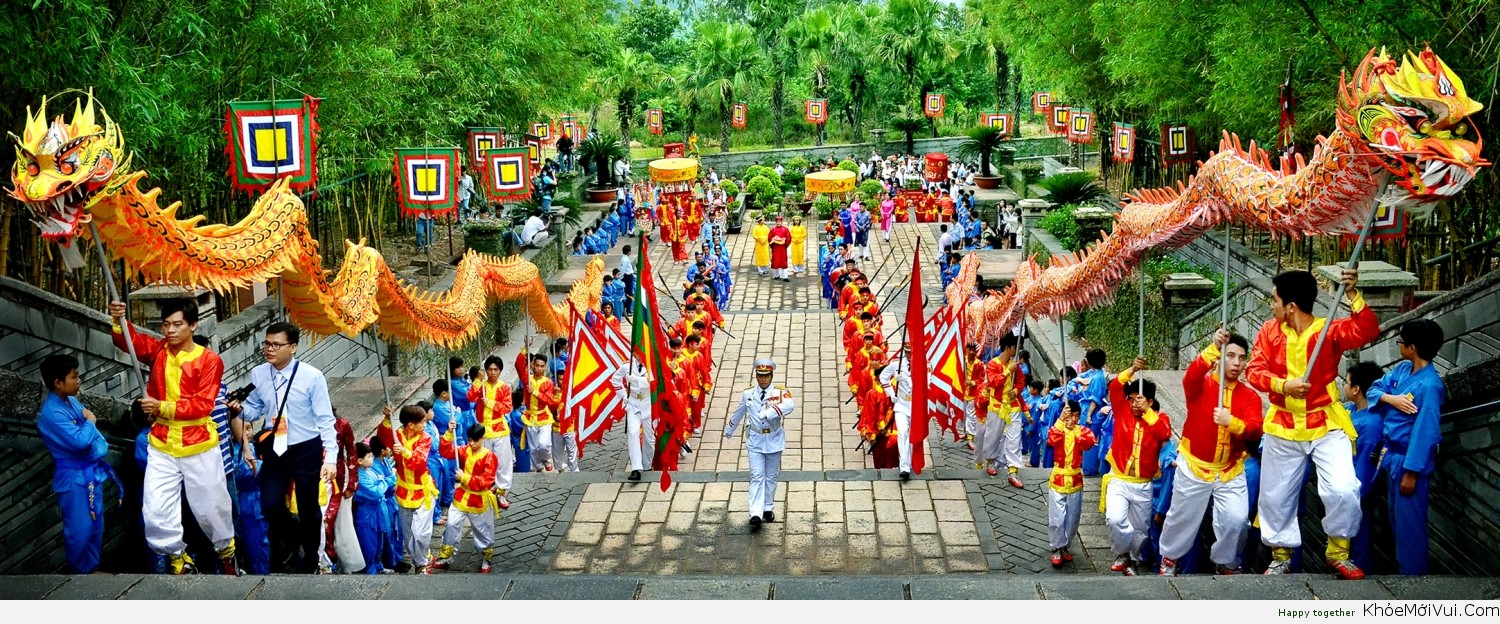 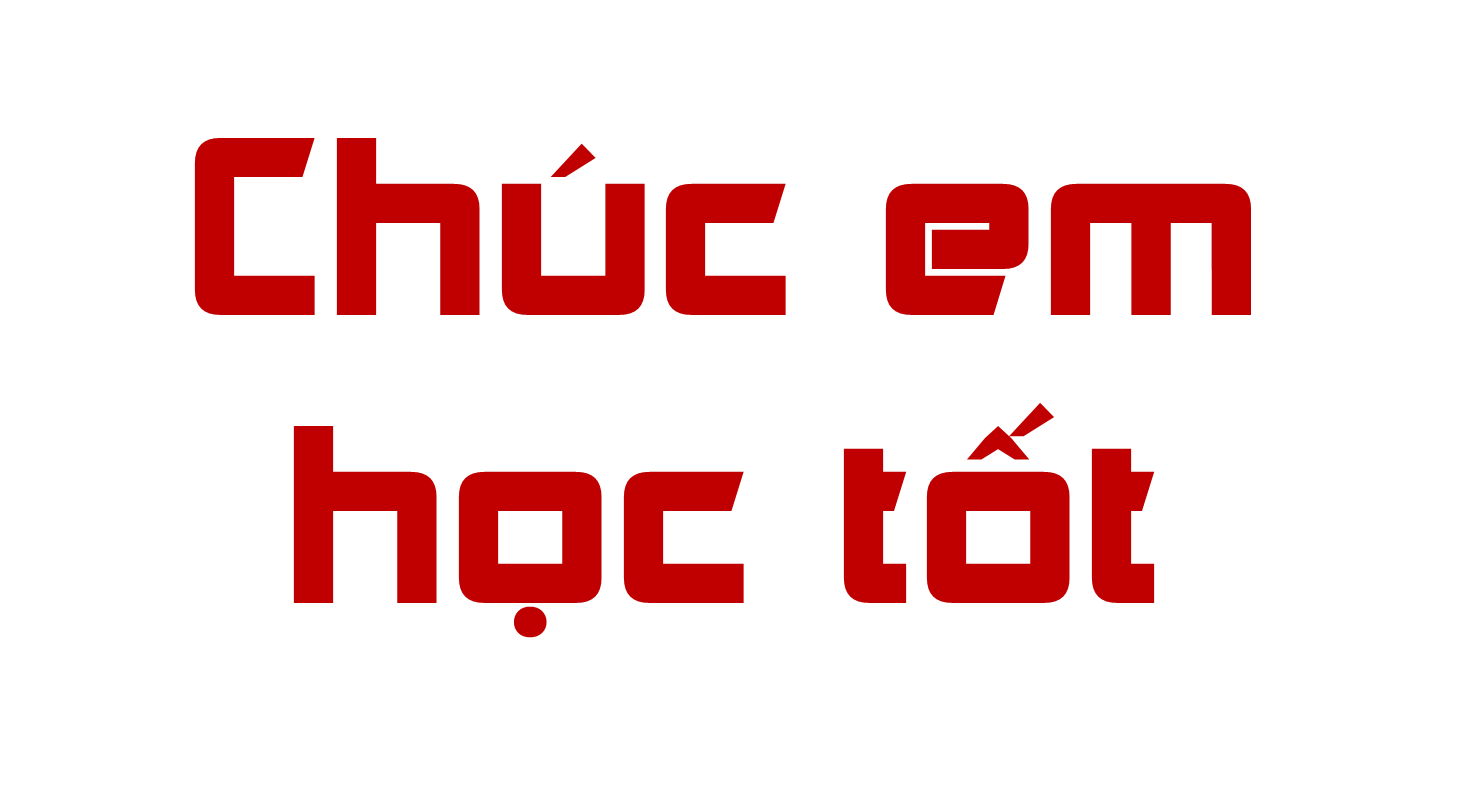